Как подготовить и провести открытый показ
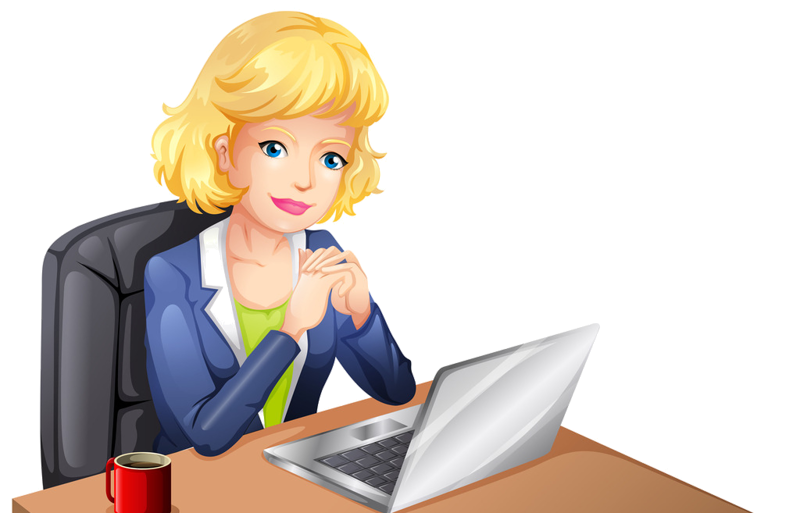 Старший воспитатель Белоусова И.В.
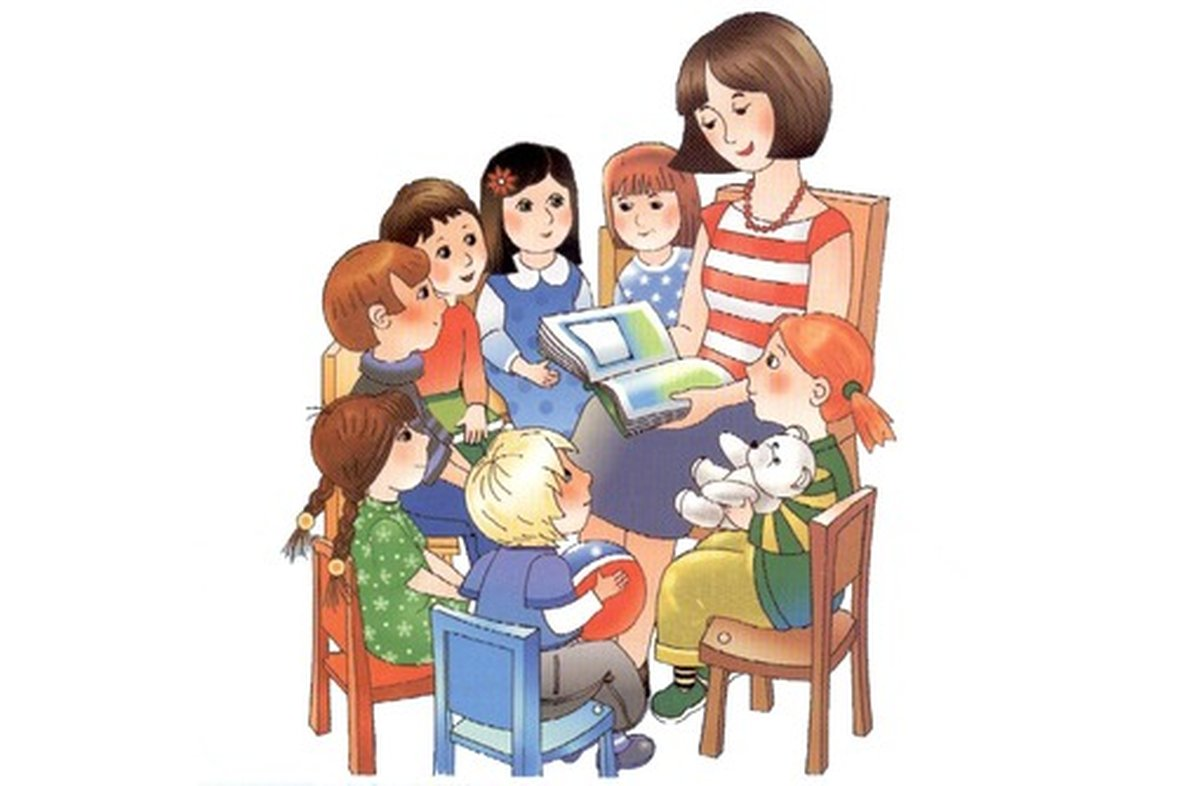 1. Сформулируйте цели и задачи
Опирайтесь на возрастные целевые ориентиры, содержание ООП, требования программы, на которой основан образовательный процесс.
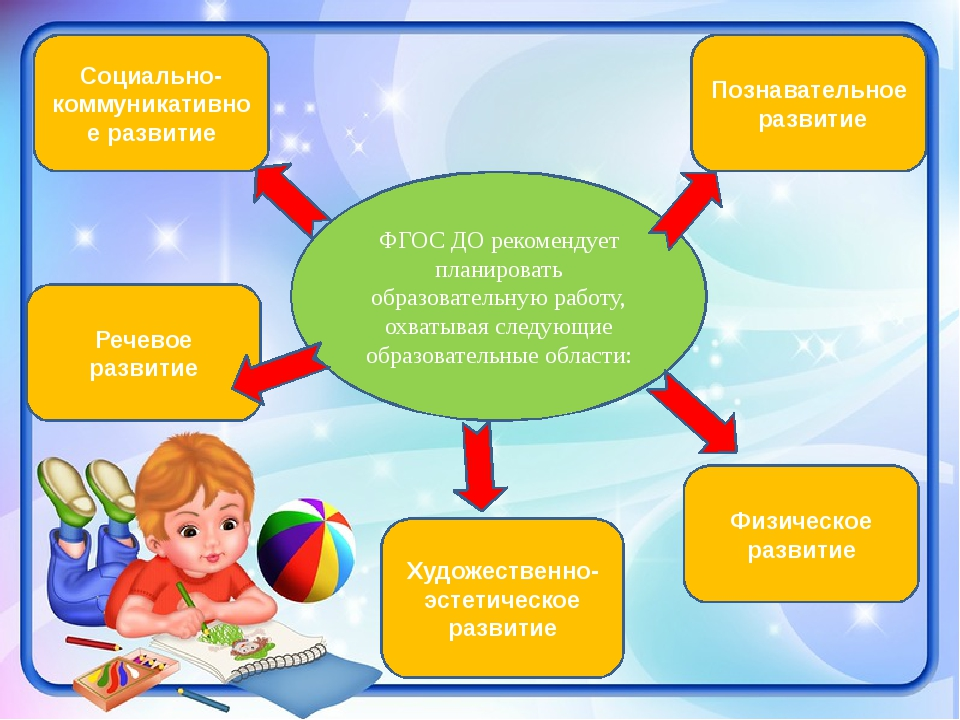 Выберите форму ООД
Чтобы заинтересовать детей во время открытого показа и мотивировать их активно участвовать в совместной деятельности, используйте:
Моделирование ситуативных разговоров и дидактических речевых ситуаций;
Игры-драматизации;
Игры-путешествия;
Решение проблемной ситуации;
Опробуйте форму работы заранее, но не репетируйте открытый показ с детьми на одном и том же материале.
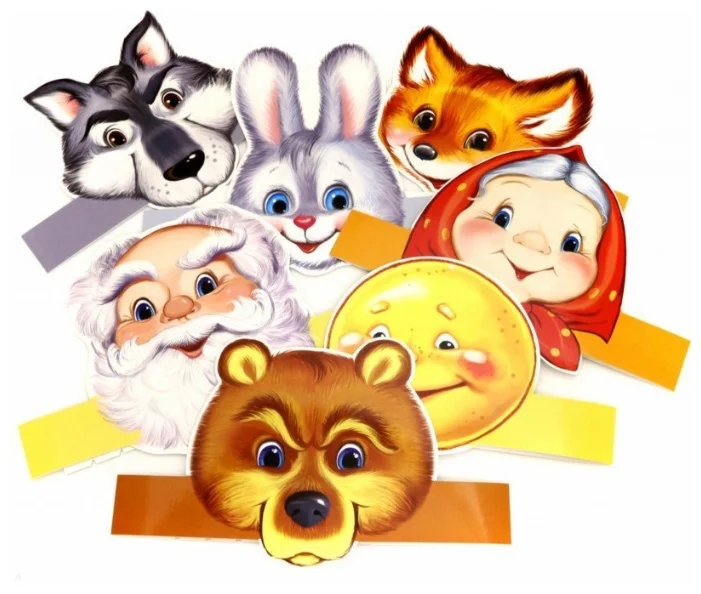 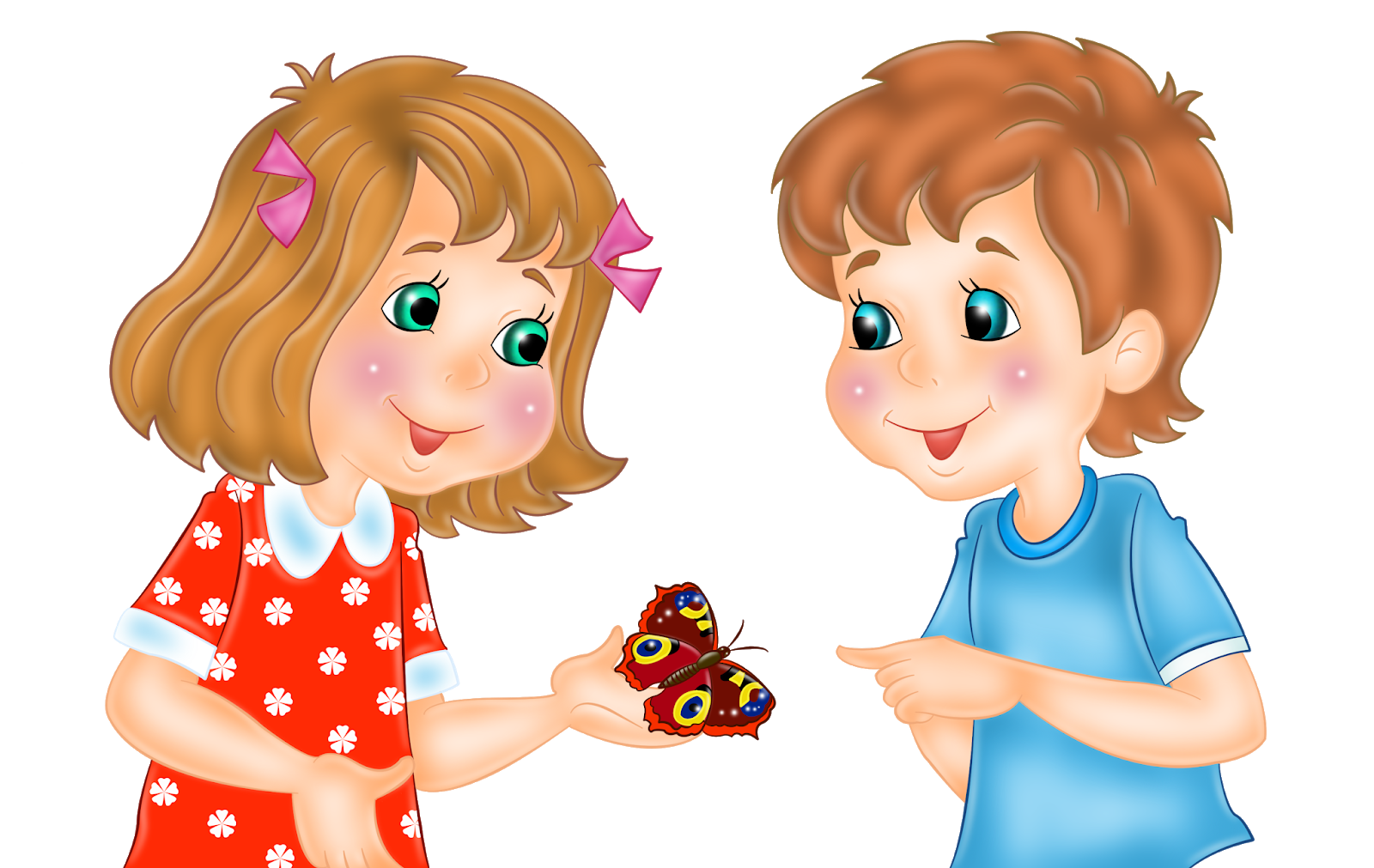 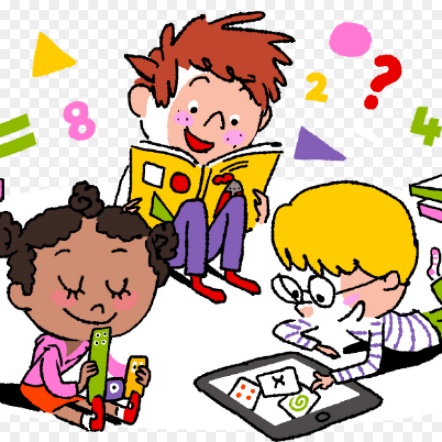 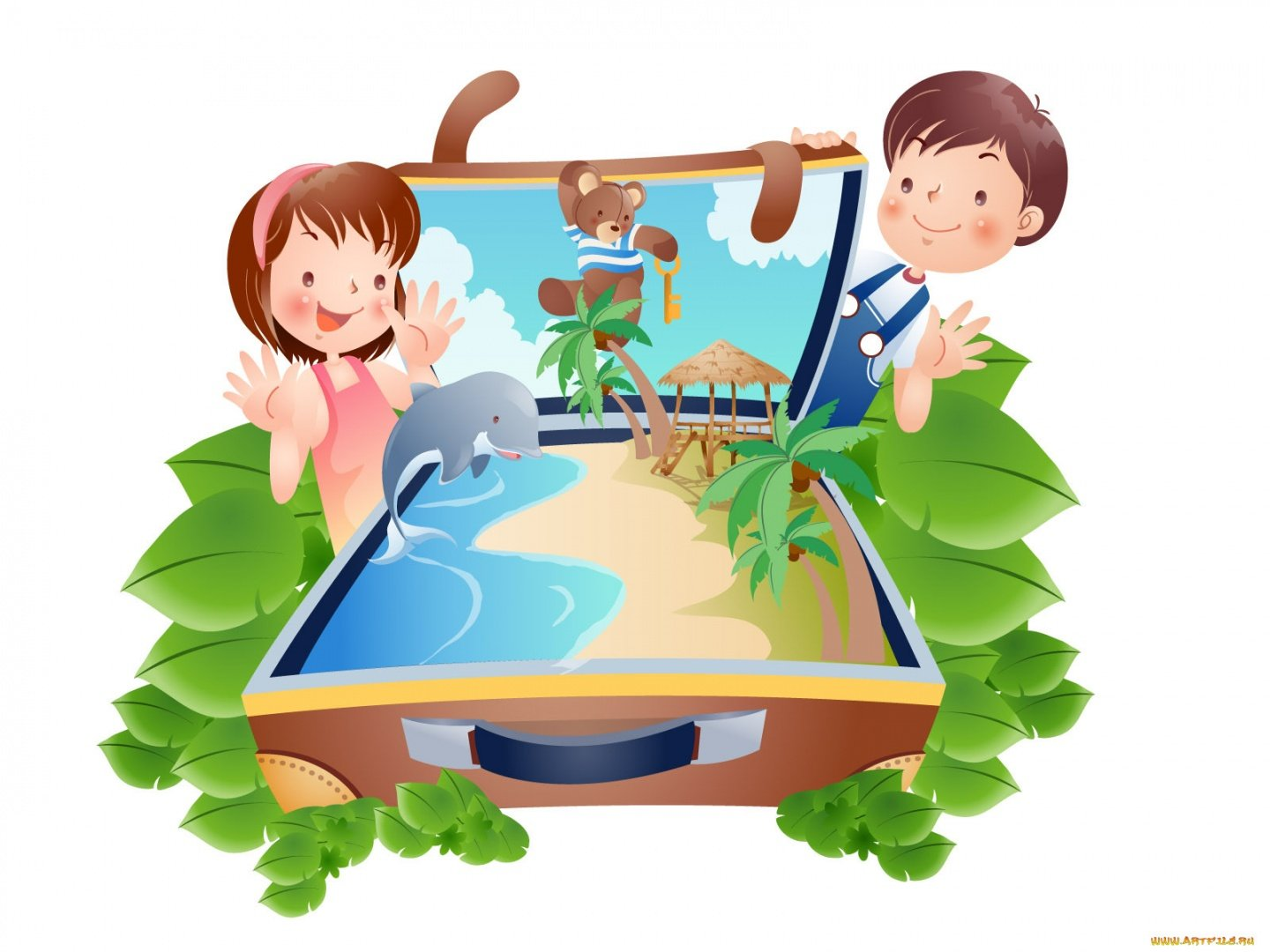 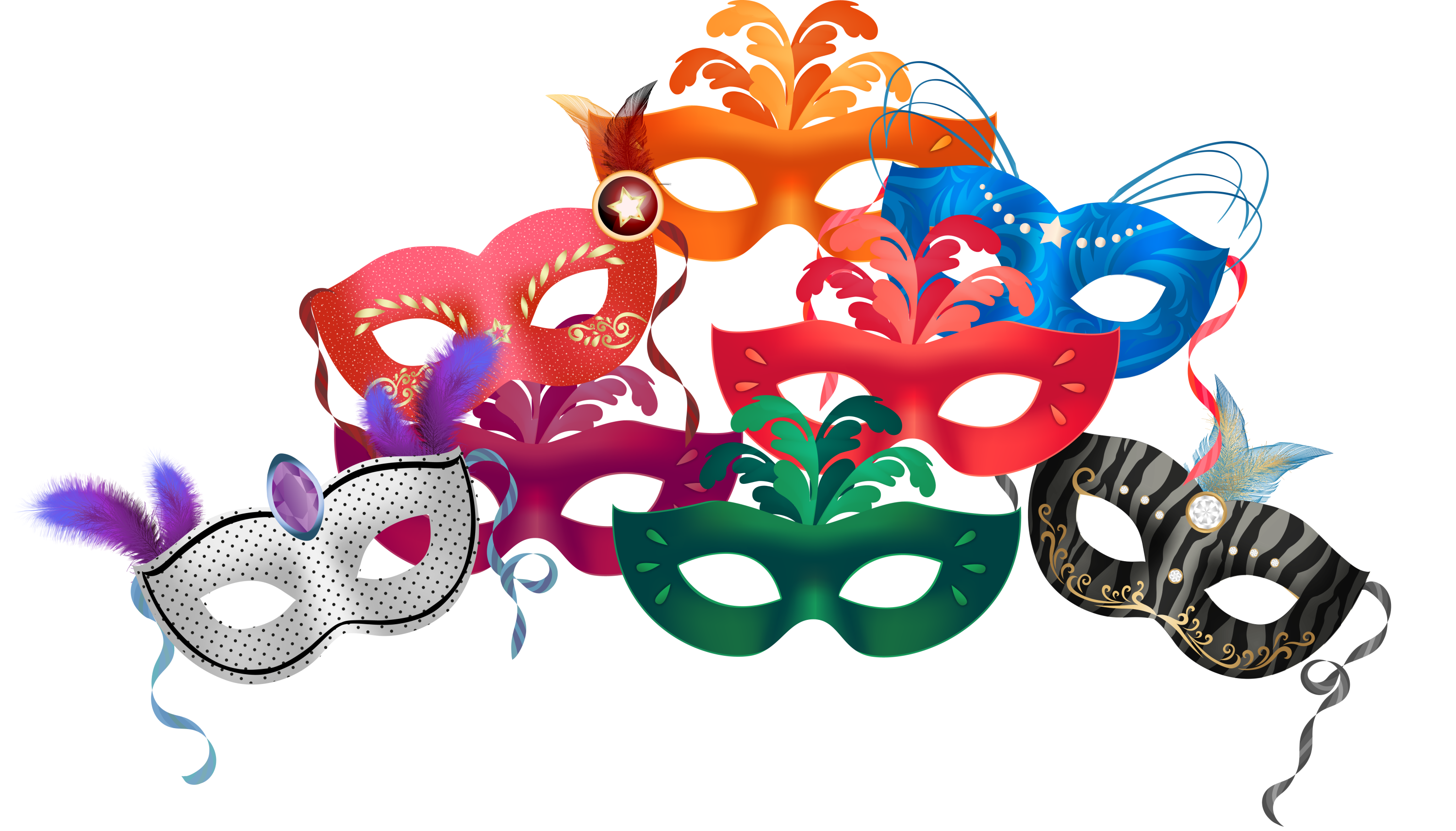 Подберите основной и наглядный материал
Подберите реквизит и наглядный материал с учетом:
- Возраста детей;
Культурно-гигиеничеких требований;
Норм информационной безопасности.
Материалы занятия, должны быть понятны детям, связаны с их личным опытом.
Используйте ЭСО на занятии с детьми с 5 лет, чтобы не только увлечь их, но и подчеркнуть свой высокий уровень ИКТ-компетенций.
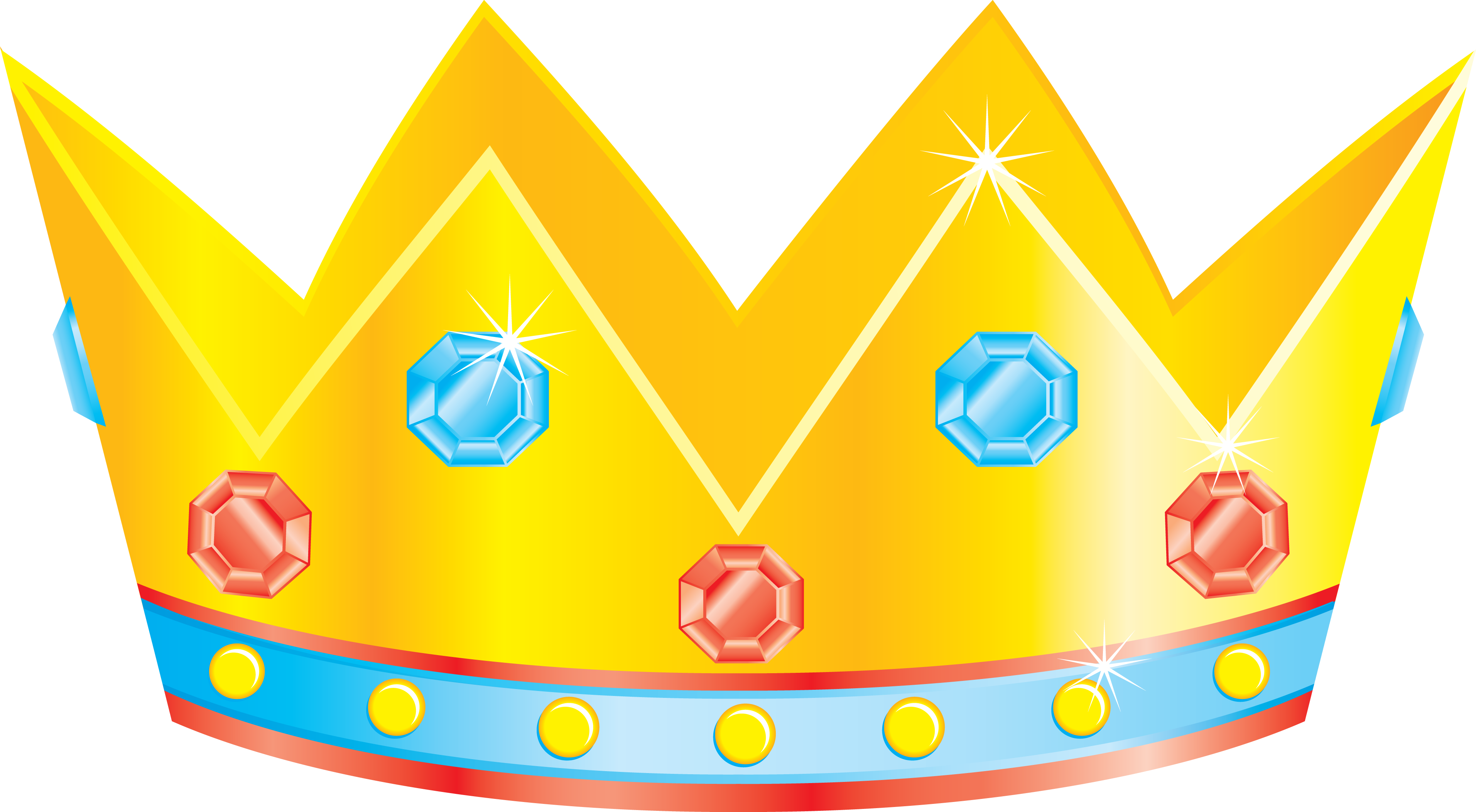 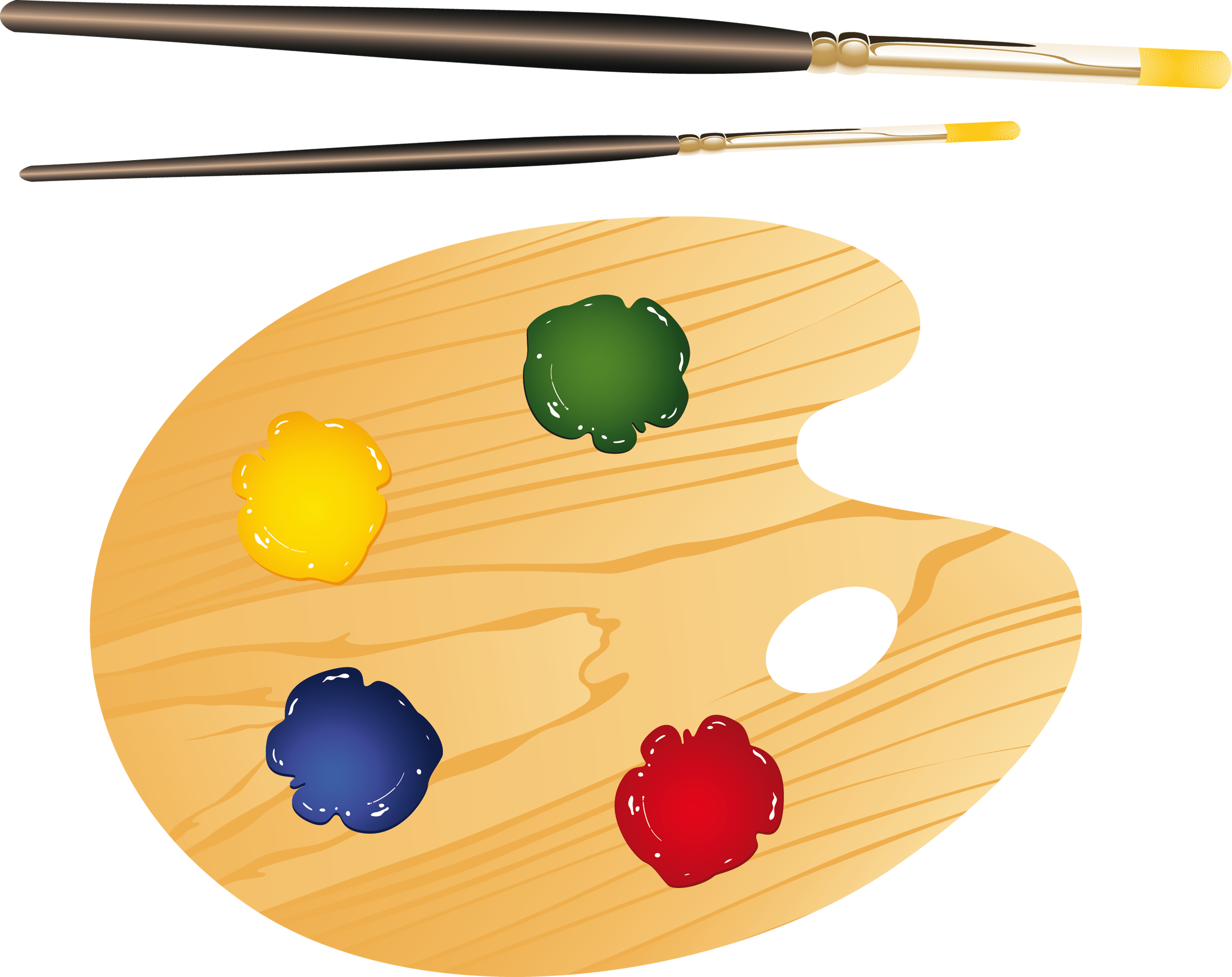 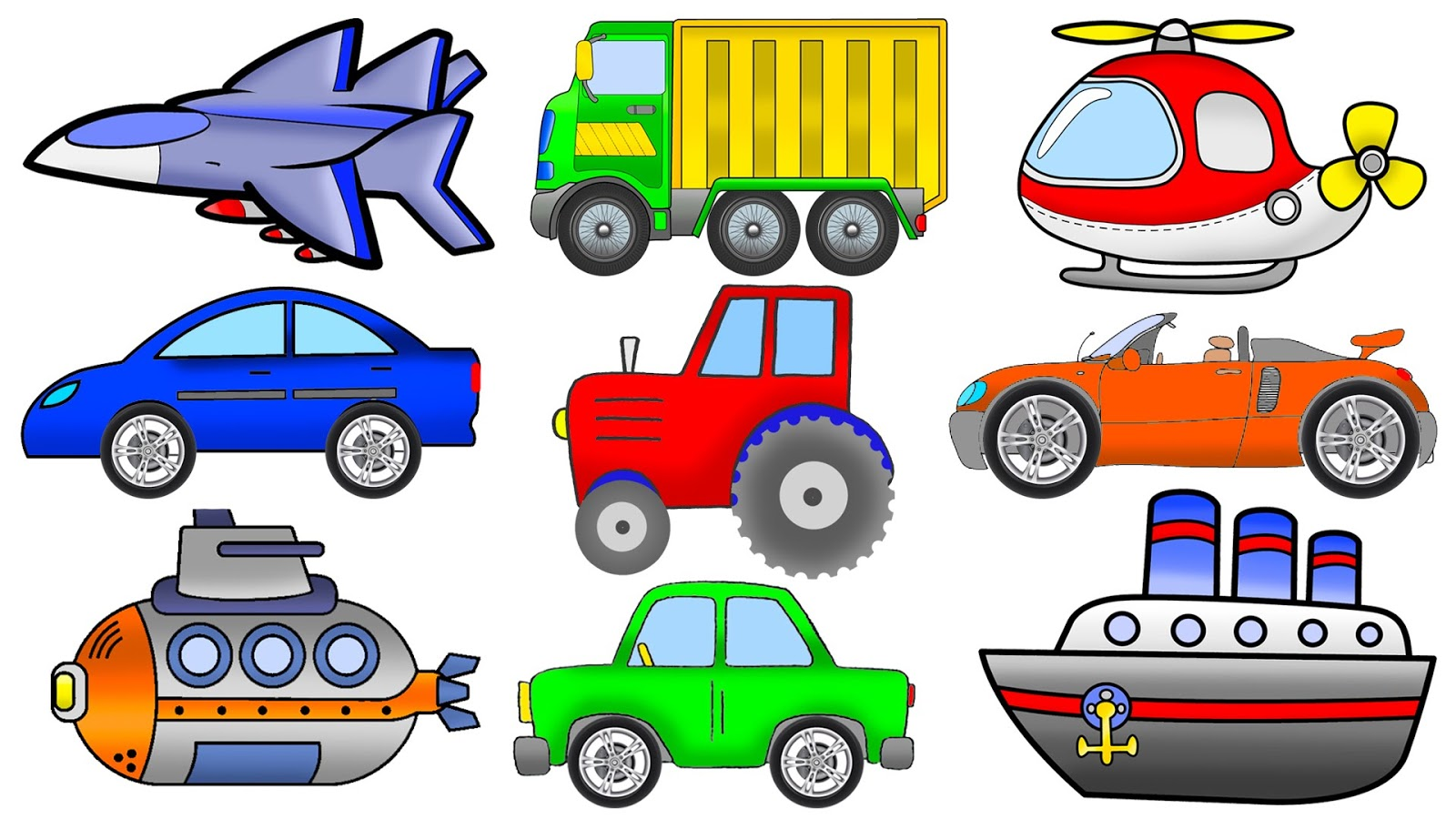 Заранее оборудуйте пространство для ООД
Оборудуйте свободную часть группы для двигательной активности.
Разместите ширму или мини-подиум для игр-драматизаций. Так же можно по-особому расставить столы для продуктивной деятельности.
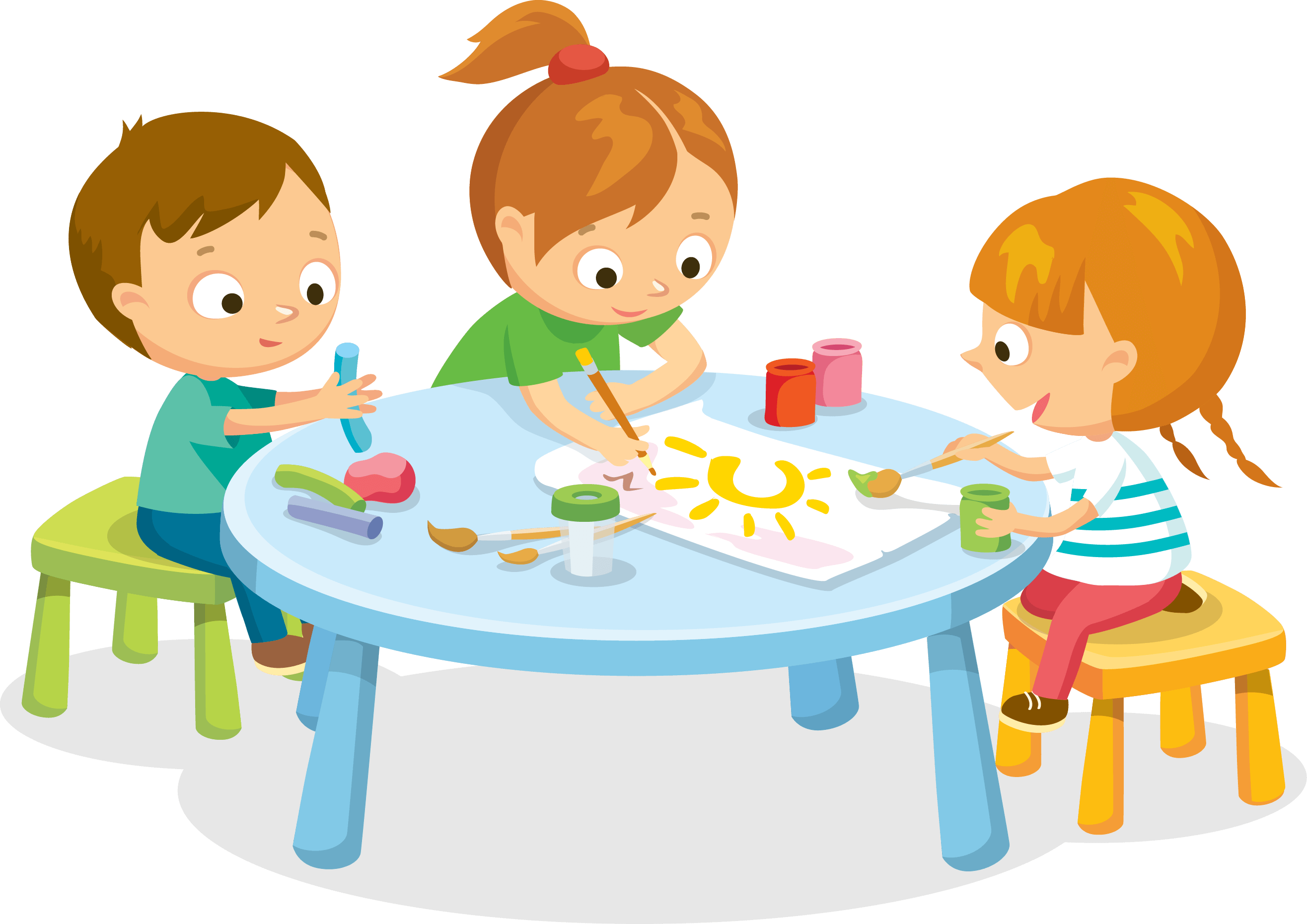 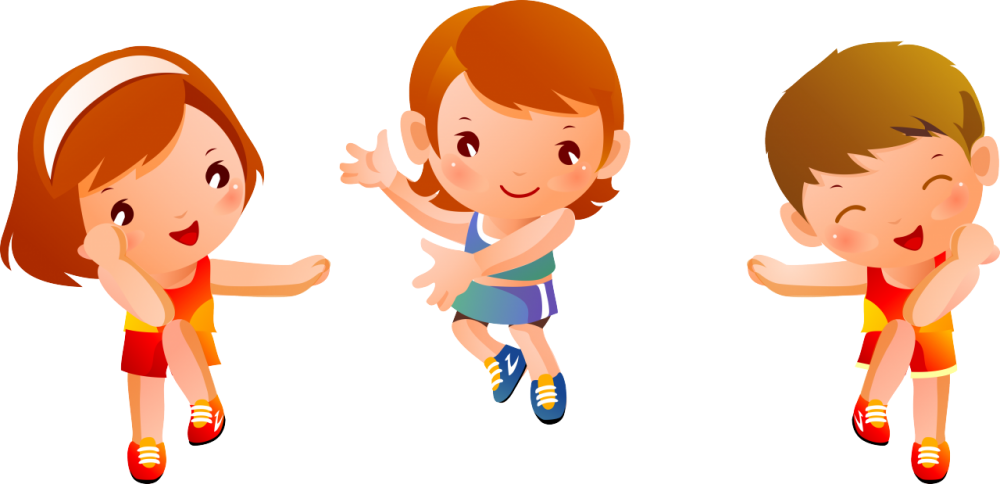 Подумайте, как переоборудовать пространство с детьми во время ООД
Оставьте время в организационной части занятия, когда вы вместе с детьми переоборудуете пространство группы.
Будьте готовы к нестандартным решениям детей – важно поддержать все инициативы и суметь договориться о том, что вы будете делать, а не навязывать единственно правильное решение.
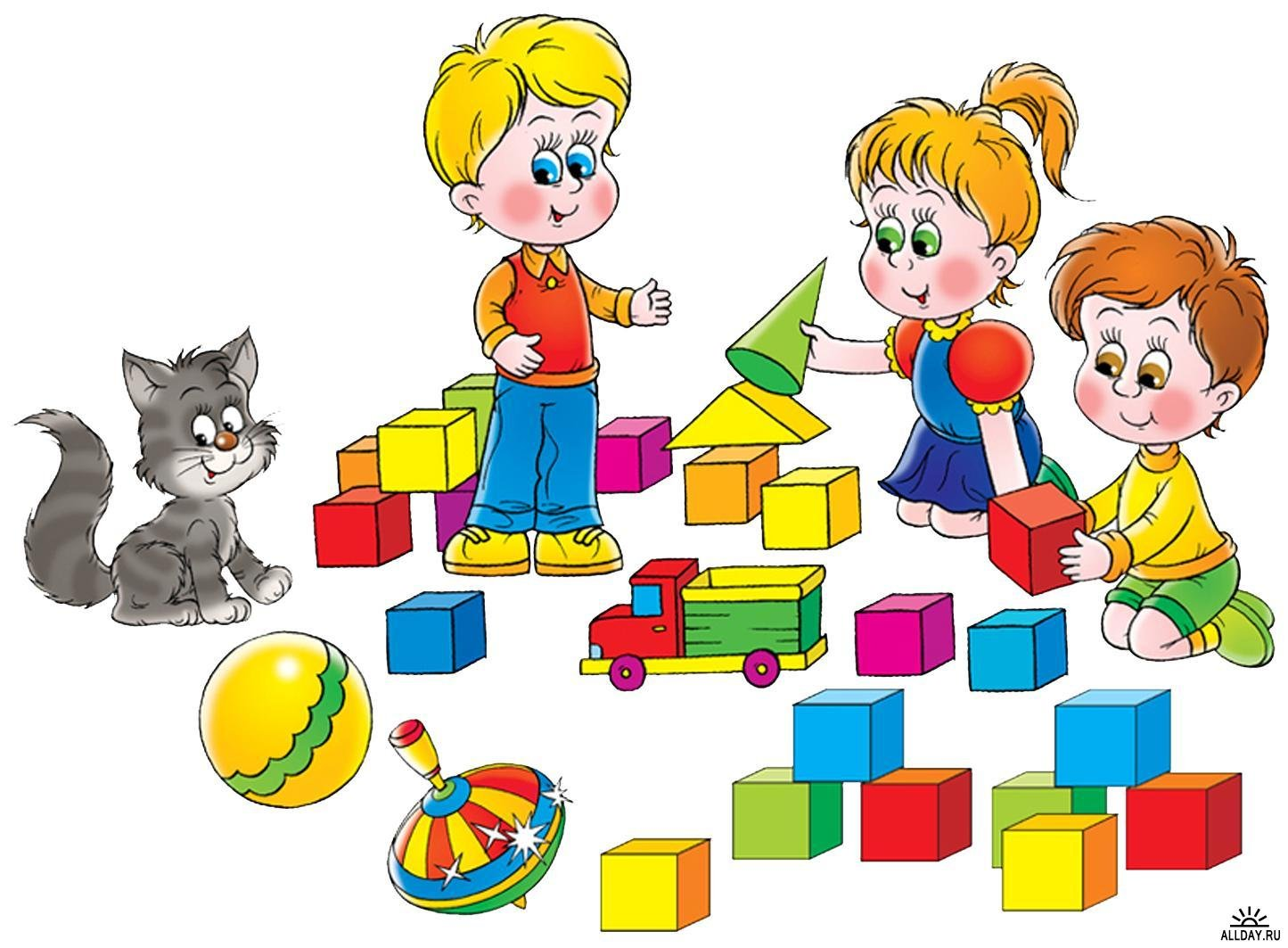 Соблюдайте санитарные требования к ООД
Длительность занятий:
От 1,5 до 3 лет не более 10 минут;
От 3 до 4 лет не более 15 минут;
От 4 до 5 лет не более 20 минут;
От 5 до 6 лет не более 25 минут;
От 6 до 7 лет не более 30 минут.
Раз в 5-7 минут чередуйте умственную и физическую деятельность.
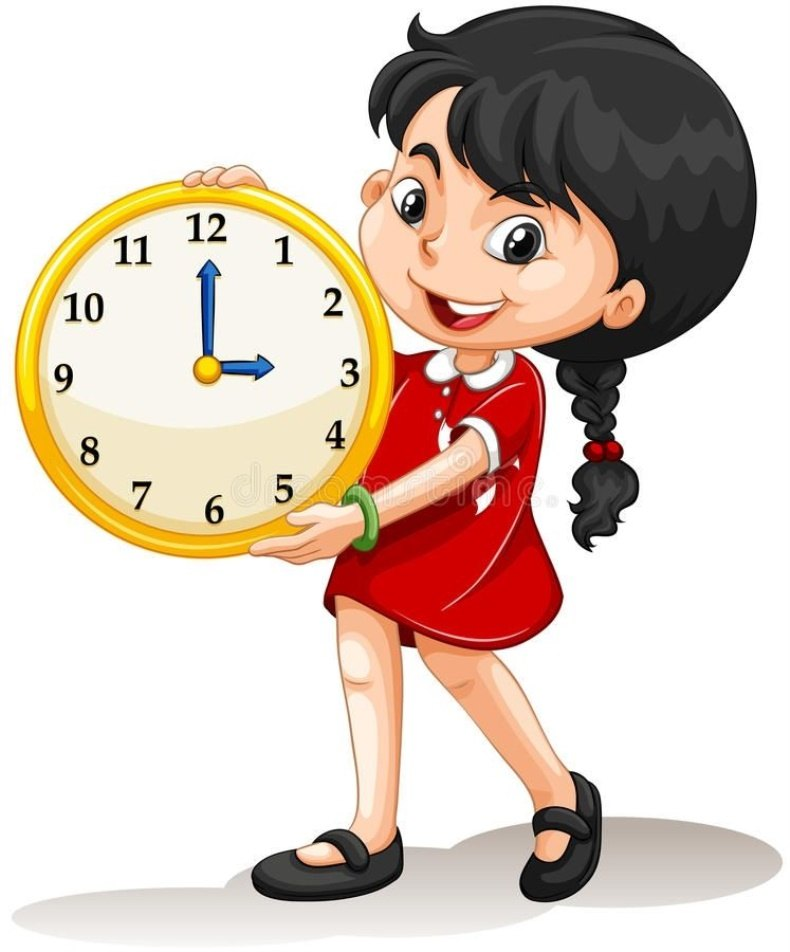